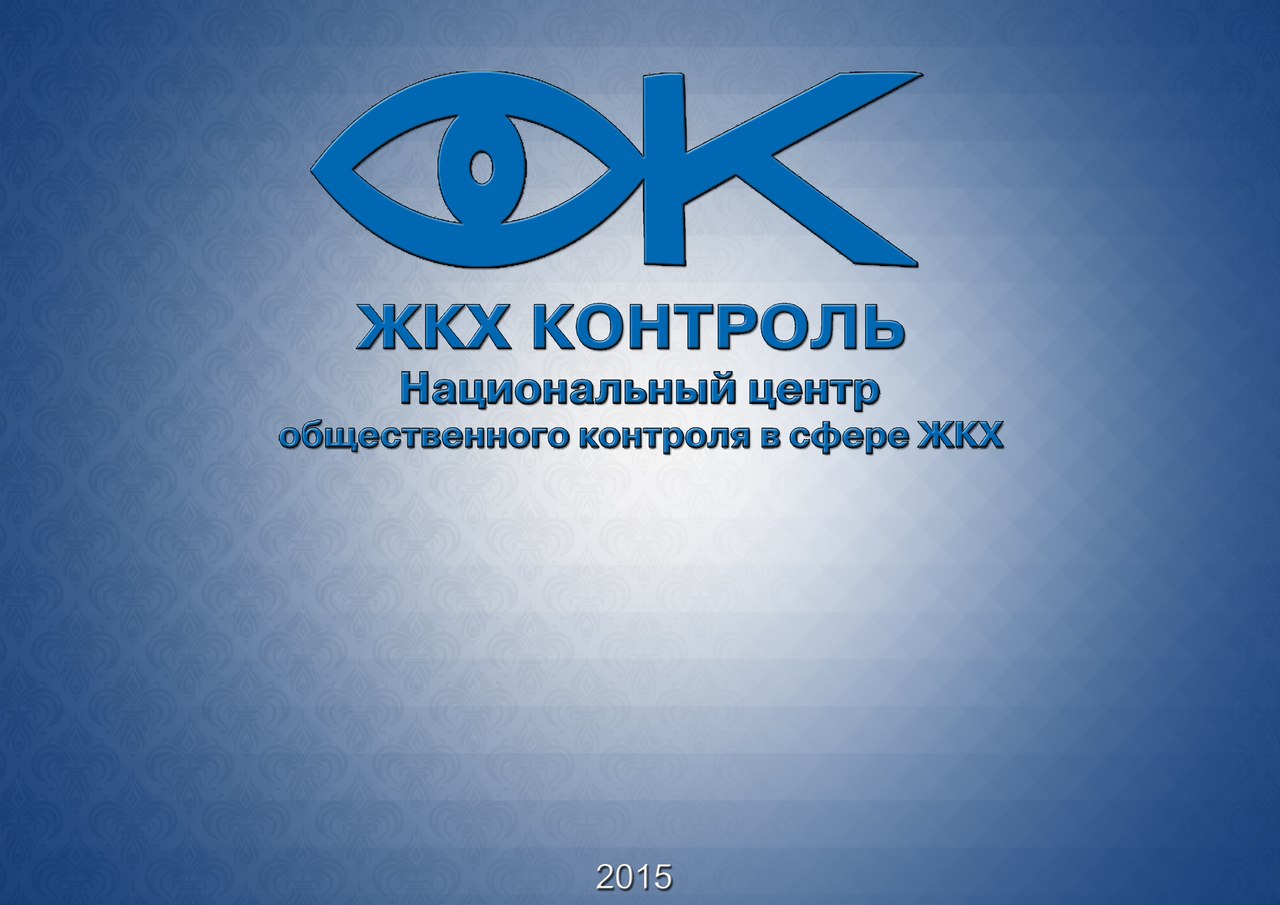 Методика и результаты оценки информационной открытости сайтов региональных операторов капитального ремонта общего имущества многоквартирных домов
2018 г.
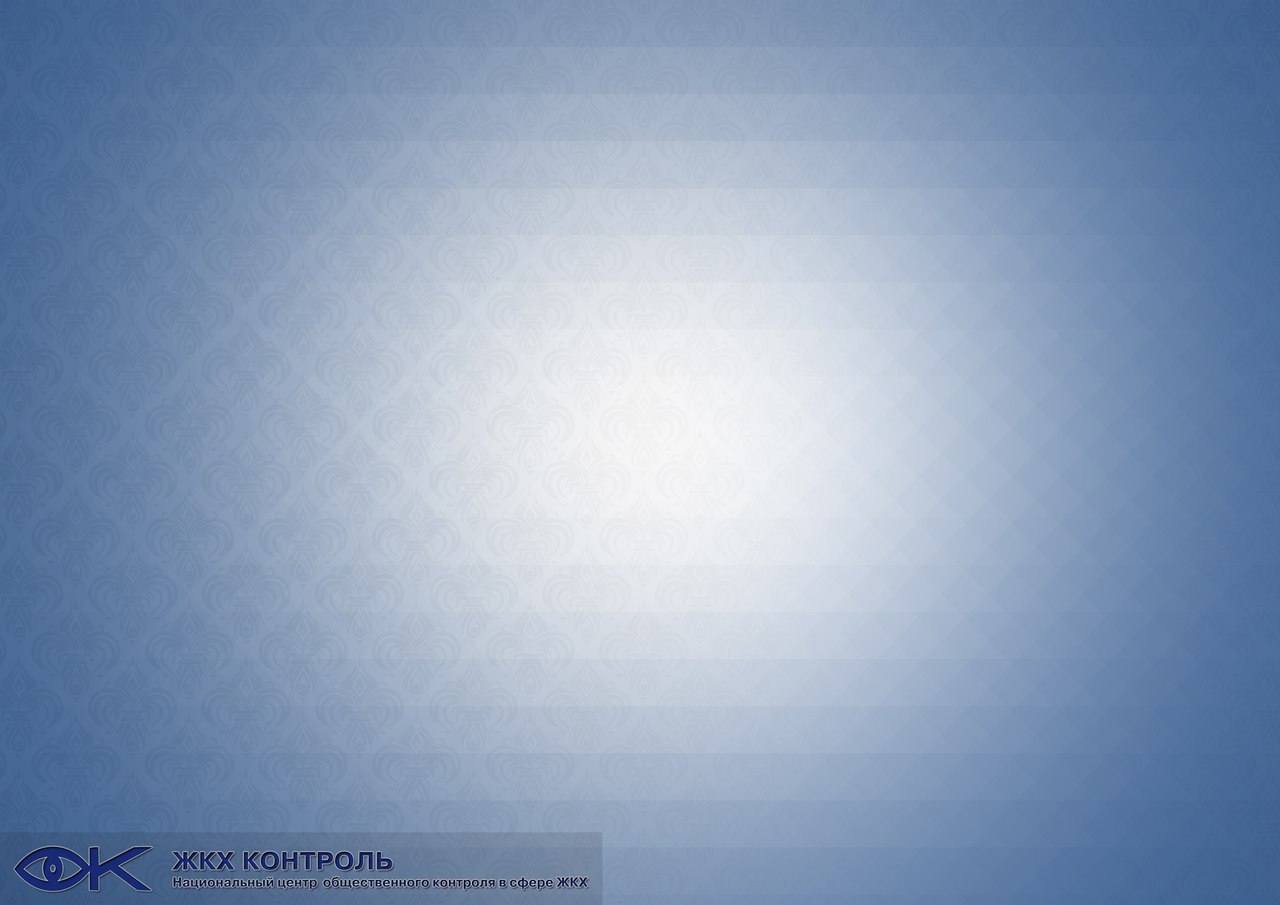 Методика оценки открытости сайтов региональных операторов


Содержит 4 основных раздела


Общая информация

Реализация программ капитального ремонта

Работа с собственниками

Оформление сайта
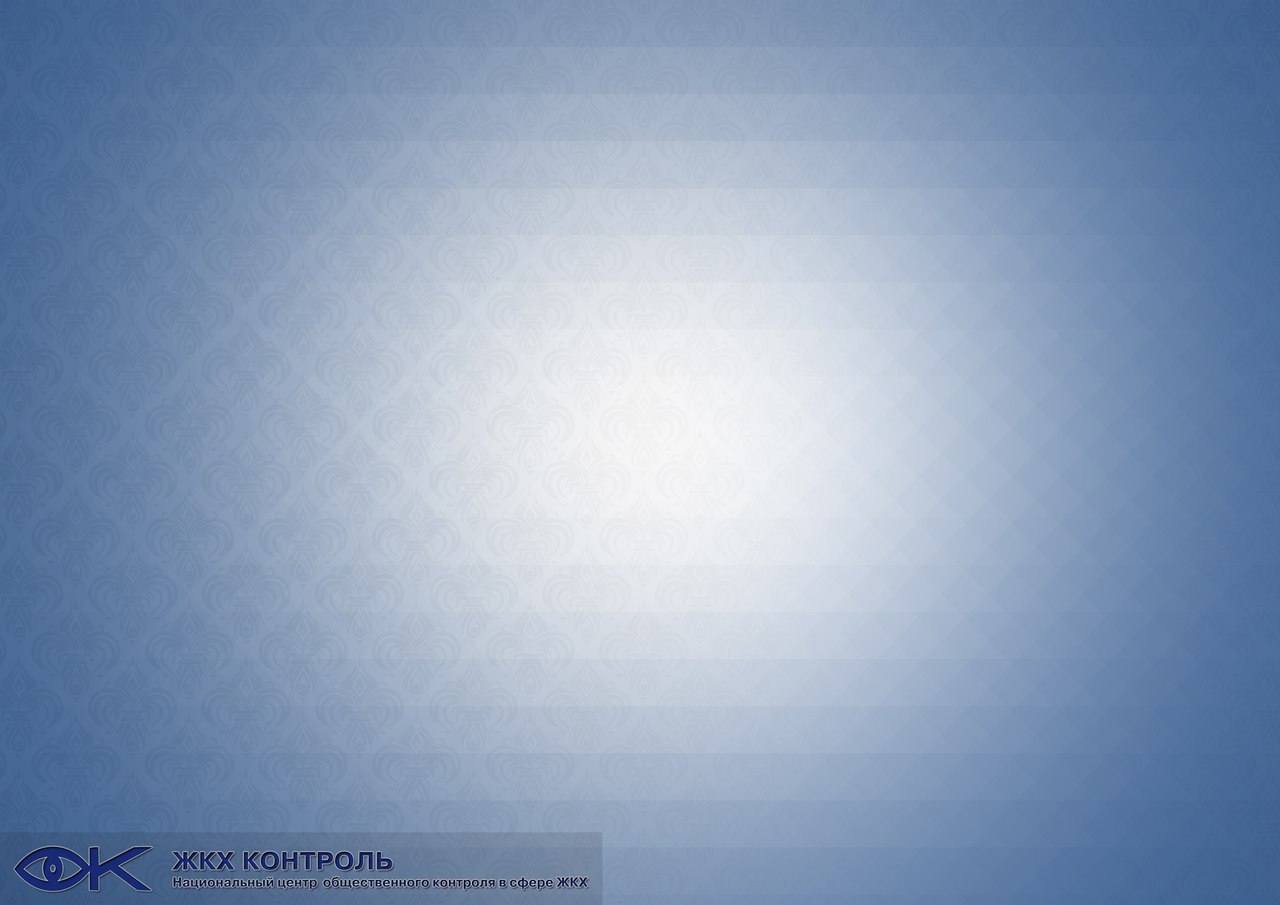 Раздел 1: Общая информация 

Наполнение раздела (нововведение):

Наличие на сайте Анкеты руководителя регионального оператора (+ наличие фото)

Наличие на сайте годового отчета Регионального оператора

Наличие на сайте информации о собранных взносах на капитальный ремонт  в доступном для собственников формате

Наличие на сайте информации об израсходованных на проведение работ по капитальному ремонту взносах на капитальный ремонт в доступном для собственников формате
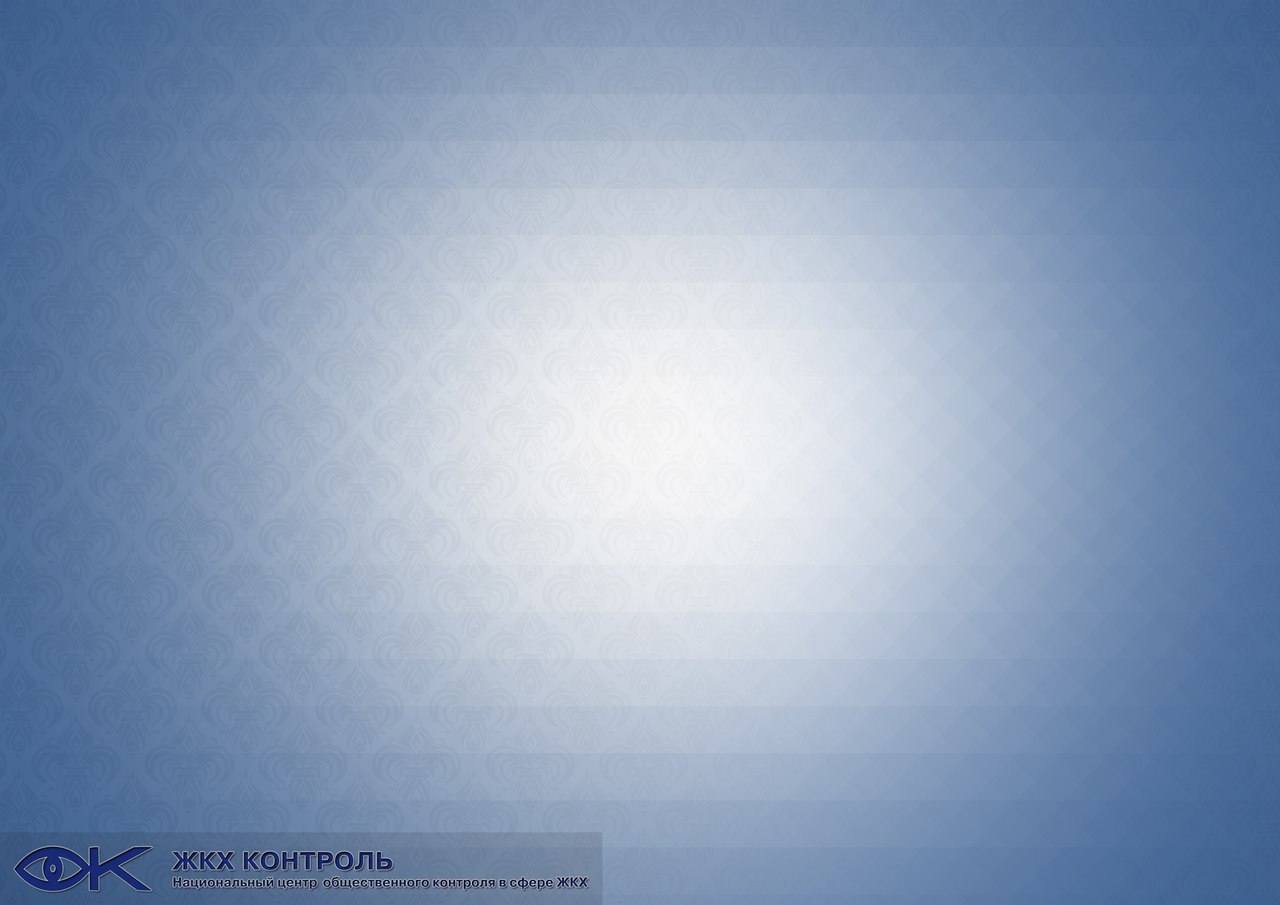 Раздел 2: Реализация программ капитального ремонта 

Наполнение раздела (нововведение):

Наличие на сайте информации о  результатах выполнения Региональной программы капитального ремонта  в доступном для собственников формате 

Наличие на сайте отчета согласно  Приказу Минстроя России от 30.12.2015 N965/пр 

Наличие на сайте реестра квалифицированных подрядчиков

Переход на отчетность,  обеспечен с главной страницы сайта регионального оператора
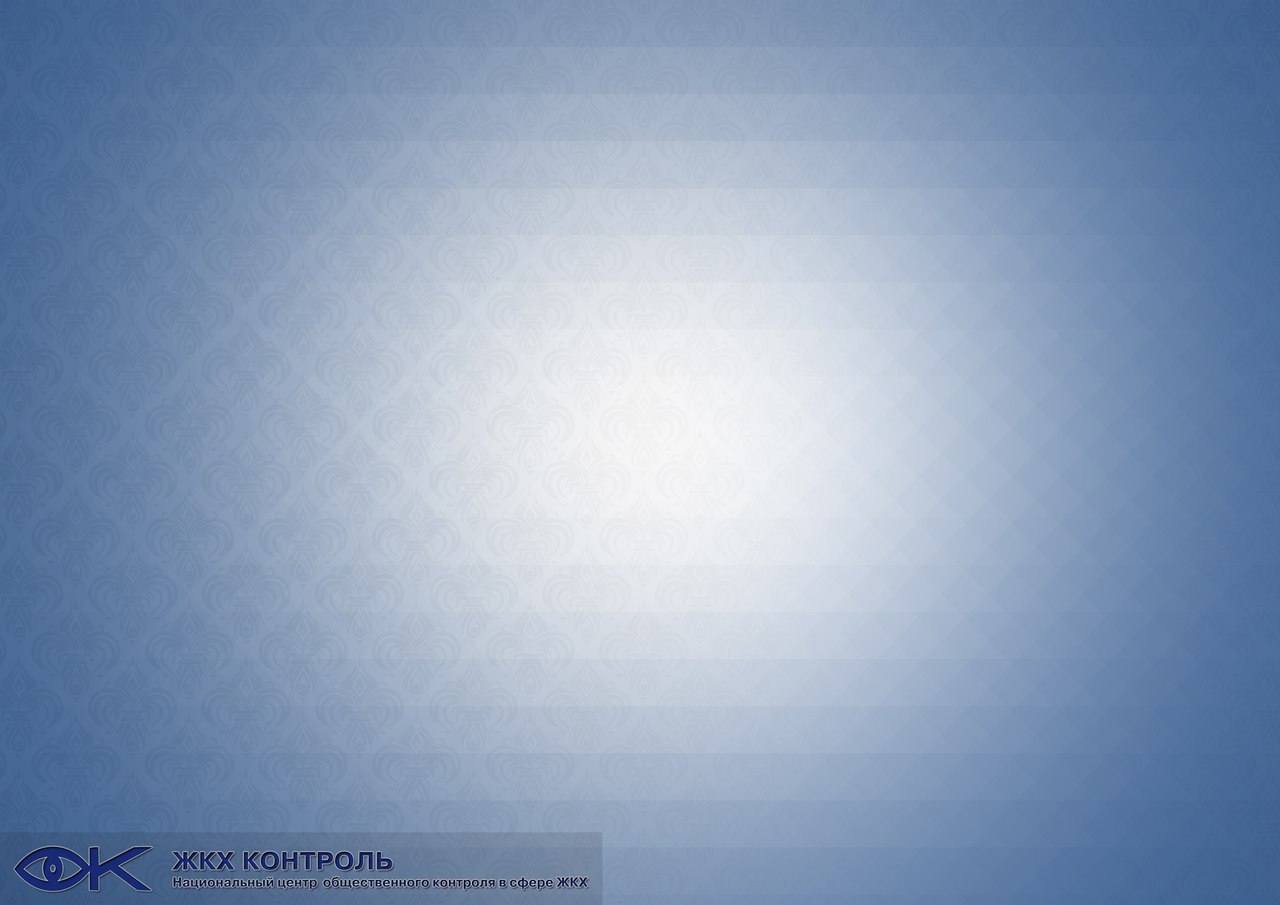 Раздел 3: Работа с собственниками

Наполнение раздела (нововведение):

Наличие на сайте возможности оплатить взнос на капитальный ремонт
Наличие на сайте информации о видах, объемах и способах получения субсидий, льгот и компенсаций взноса на капитальный ремонт
Наличие на сайте графика приёма собственников сотрудниками регионального оператора
Наличие на сайте "активной" новостной ленты
Наличие на сайте инфографики по вопросам функционирования системы капитального ремонта
Наличие на сайте информации о взаимодействии с общественными организациями
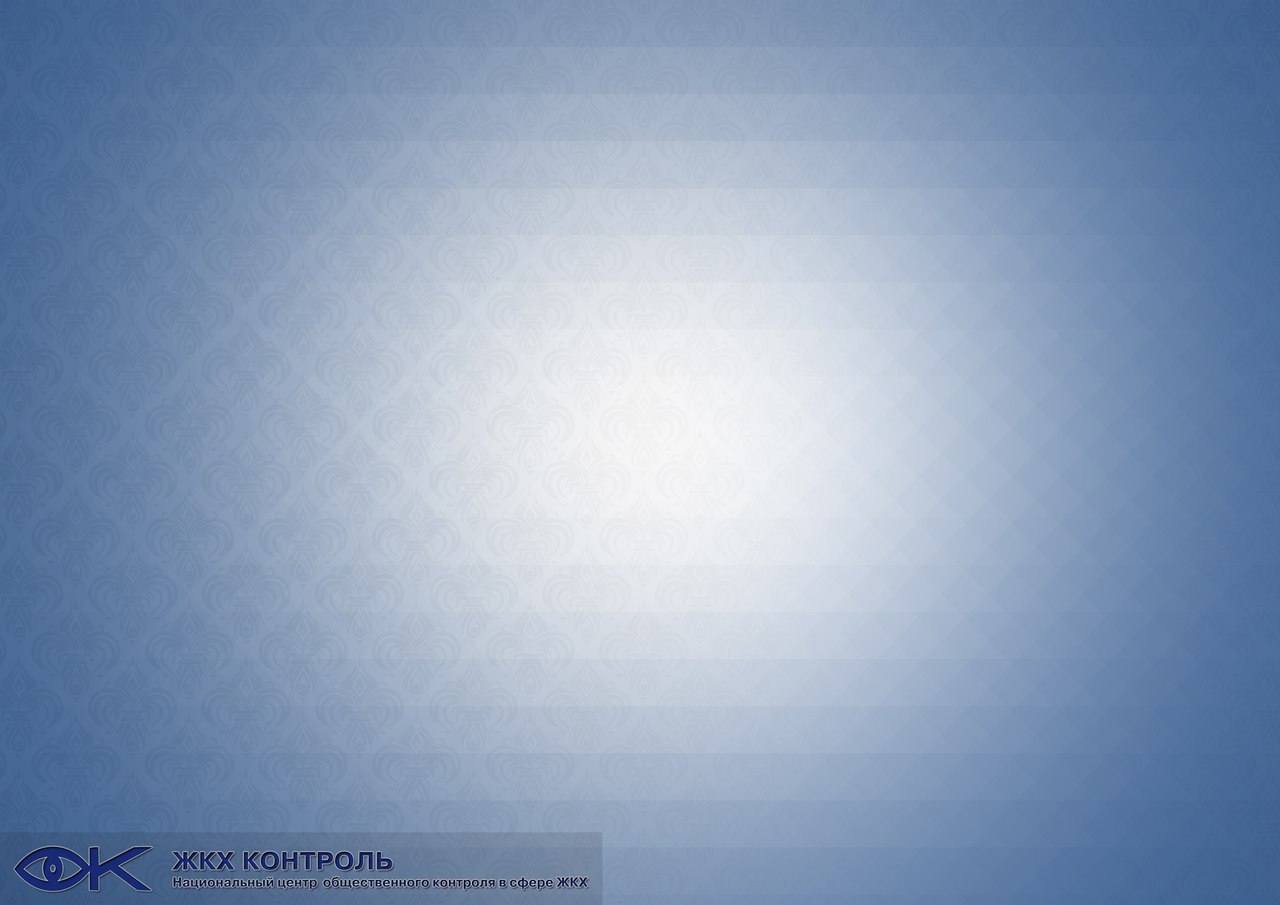 Раздел 4: Оформление сайта

Наполнение раздела (нововведение):

Видимость сайта поисковым системам

Реализована возможность поиска по сайту

Наличие версии для слабовидящих 

Удобство пользование сайтом

Визуальная нагрузка распределена по всей странице

Все элементы сайта одинакового графического подчерка
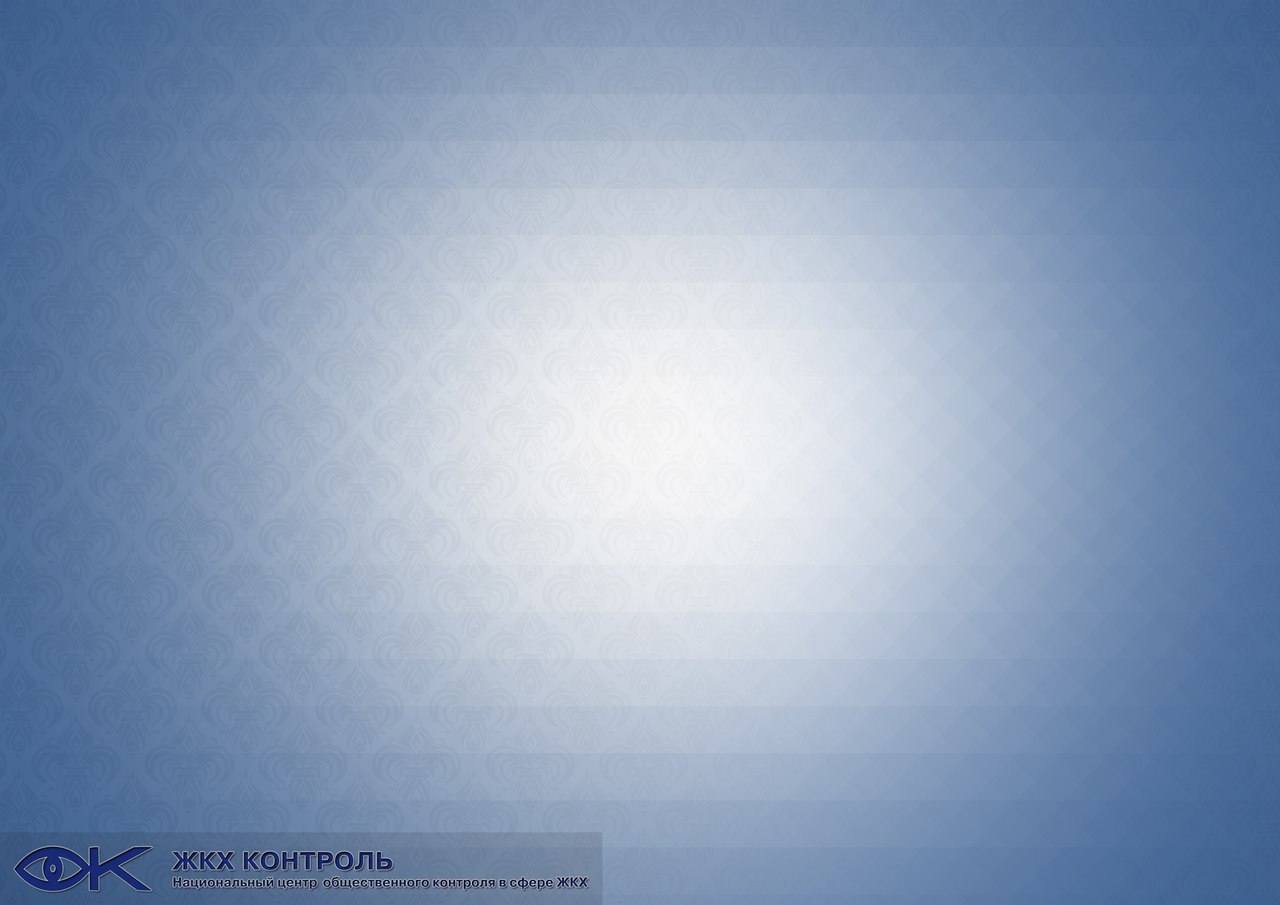 Методика проведения оценки
Оценка в очередной раз проводилась НП «ЖКХ Контроль» совместно с Ассоциацией региональных операторов капитального ремонта многоквартирных домов в период с 15 января 2018 до 15 февраля 2018
Принятие решения о проведении мониторинга
Проведение мероприятий по мониторингу открытости Разделов 3 и 4 
Проводится НП «ЖКХ Контроль»
Проведение мероприятий по мониторингу открытости Разделов 1 и 2 
Проводится АРОКРом
Обсуждение полученных результатов
Информирование всех заинтересованных сторон о результатах мониторинга информационной открытости
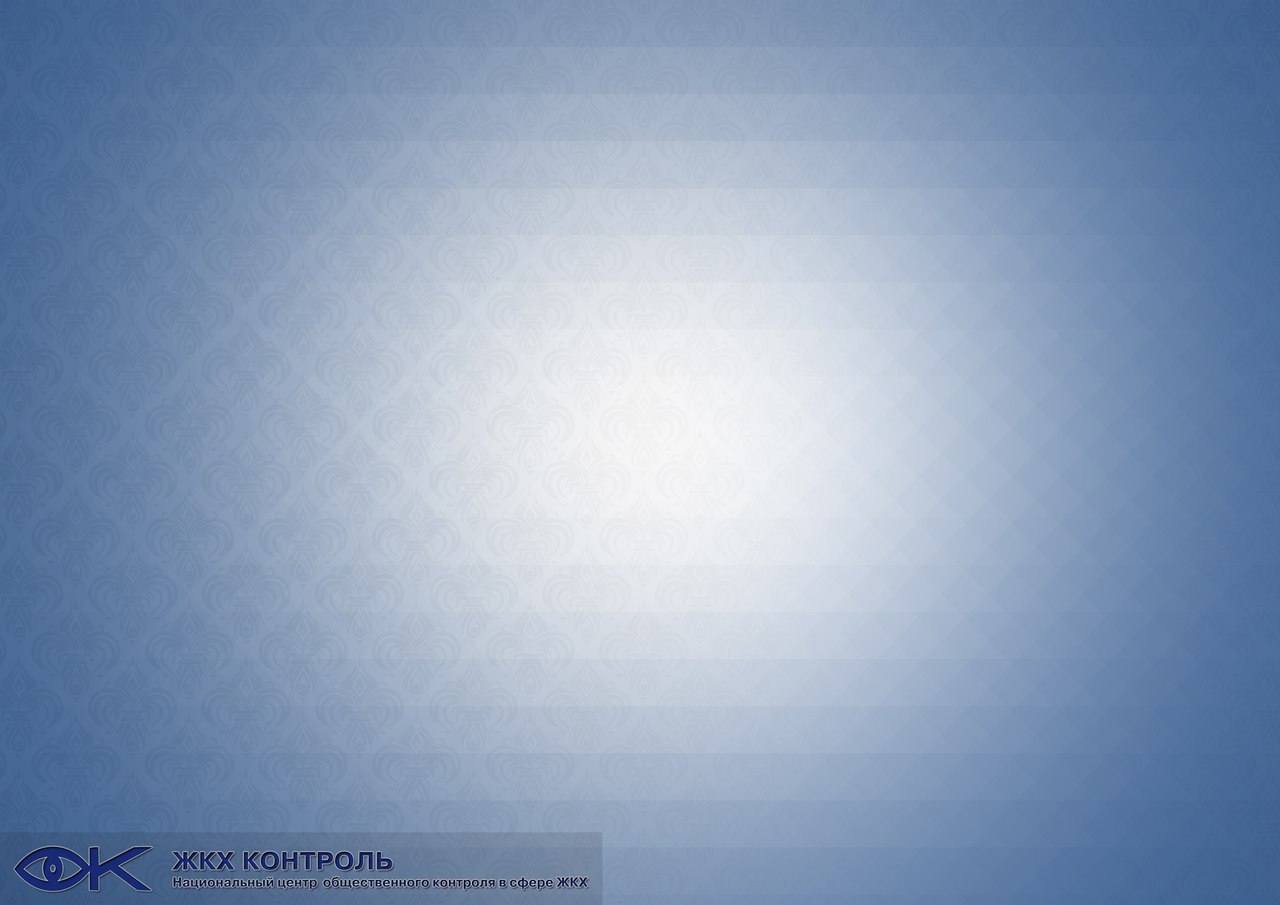 Результаты рейтинга
на 15 февраля 2018 года
Информацию по всем регионам можно посмотреть на сайтах http://gkhkontrol.ru и http://arokr.ru, которая будет доступна начиная с 02 марта 2018 года.
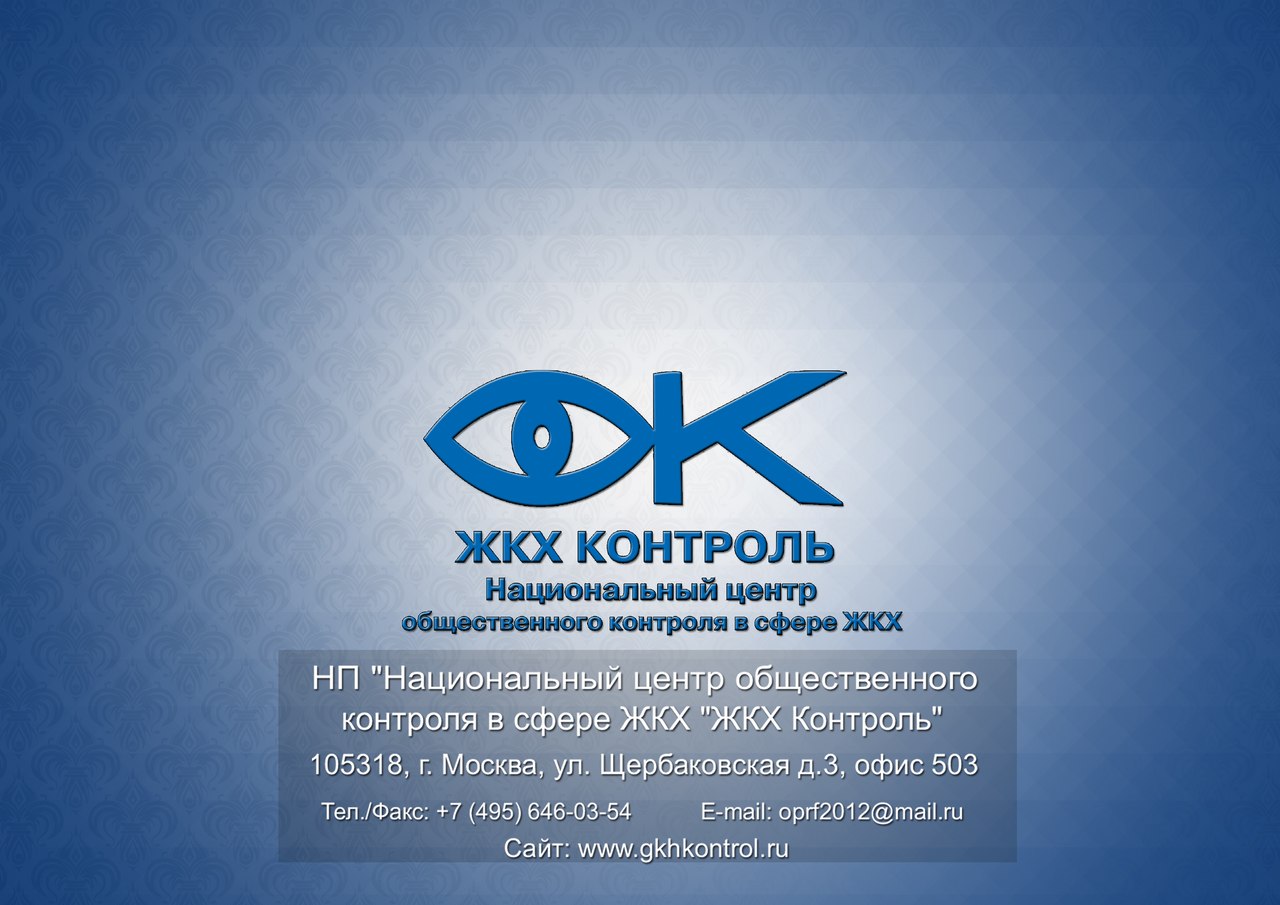